Pelaksanaan Manajemen Pengendalian Bising
Bagian dari Hearing Loss Prevention Program (HLPP),  atau  Hearing Conservation Programme (HCP)
Berhubungan dengan kebijakan perusahaan  produktivitas, pemeliharaan, dan prosedur operasi mesin. 
Noise Control Management atau Manajemen Pengendalian Bising sangat berhubungan dengan: Devisi human resources/Occupational Health Safety & Enviromental=HSE  (safety, medical,  industrial hygiene) ; devisi produksi, devisi maintenance, dan devisi engineering
Skema Hearing Conservation Programme (HCP
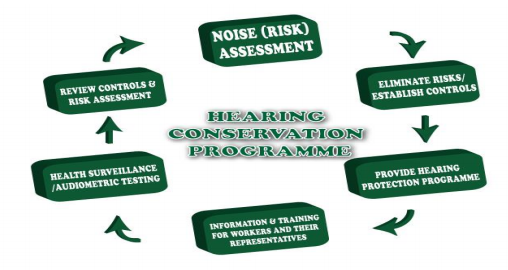 Delapan Komponen HLPP
PLANT SURVEI
Dalam identifikasi sumber bising dan membuat perangkat kebisingan, diperlukan pemahaman dasar mengenai:
Jumlah dB 
Pembebanan dB(A), 
Pengukuran tingkat bising
Perilaku suara dalam ruang
Jumlah dB
Kombinasi sound level (dB) dengan nilai intensitas yang bervaiasi dapat di gabungkan dalam satu parameter (sound level  -dB) sesuai  hukum  invers multi  intensitas  (rule of  thumb for adding or subtracting decibels), seperti terlihat pada Tabel :
Contoh
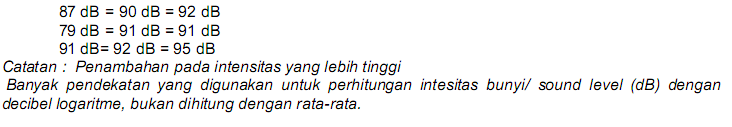 Pengukuran Tingkat Bising
Sound Level Meter
Noise Dose Meter
Audiometri
Survey Per- area Tingkat Bising
Survei dilakukan dengan pengukuran beberapa titik pada tempat yang timbul tingkat paparan yang tinggi, 
Sound Level Meter: mengukur besarnya tingkat intensitas kebisingan di lingkungan kerja
Hasil akhir survey area adalah pemetaan kontur kebisingan (Noise Mapping)
Survey Per - Individu
Dosimeter atau menggunakan SLM dan stopwatch. 
Dosimeter,  adalah penggunaan instrument pengukur (dosimeter) yang dapat diapakai/dikenakan untuk menghitung paparan bising yang diterima selama jam kerja . 
Dosimeter akan mencatat tingkat kebisingan yang diterima oleh pekerja dan durasi paparan kebisingan. 
Metode ini adalah metode yang akurat untuk mengukur tingkat paparan kebisingan yang diterima pekerja. 
Pengukuran dilakukan didaerah pendengaran pekerja,kira-kira 15 – 30 cm dari telingah pekerja.
TES DAN EVALUASI AUDIOMETRI
Gangguan penderangan akibat kebisingan atau Noise Inducceed Hearing Loss (NIHL), bersifat pergseran ambang dengar temporer atau Temporary Threshold Shift (TTS) atau menetap Permanent Thereshold Shift (PTS), dengan kemampuan manusia yang paling  peka terhadap frekuensi suara 4.000 Hz.
TES DAN EVALUASI AUDIOMETRI
Periode pertama hilang pendengaran terjadi pada frekuensi antra 3.000 Hz - 6000 Hz, dan paling banyak terpusat pada 4.000 Hz  frekuensi menengah yaitu antara 250 Hz sampai dengan 3.000 Hz ikut terpengaruh.  
Frekuensi 4.000 Hz (paling peka), dimana semestinya suara dapat didengar pada level 10 dB  bagi yang sudah terganggu pendengarannya baru dapat mendengar setelah kadar suara diperkuat hingga 80 dB.  
Pergeseran pendengaran  dari suara level lemah ke-  suara level kuat disebut “threshold shift’ atau pergeseran ambang dengar.
Pergeseran ambang dengar  sebagai  akibat pemaparan kebisingan level lemah, pada mulanya hanya bersifat sementara dan berangsur- angsur akan pulih kembali apabila pemaparan dihentikan.  
Apabila Temporary Threshold Shift (TTS) diabaikan dan pemaparan berlangsung terus setiap hari dalam periode beberapa tahun , maka akan mengalami Permanent Thereshold Shift (PTS), dan tidak dapat disembuhkan lagi.
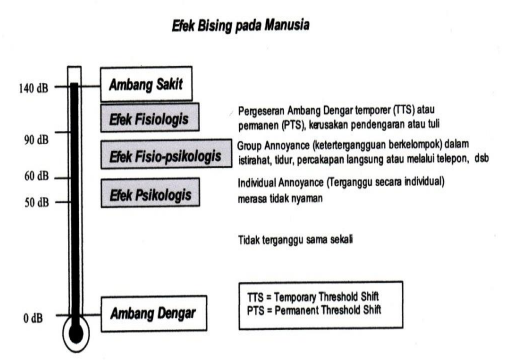 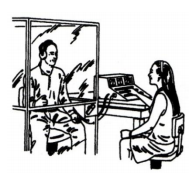 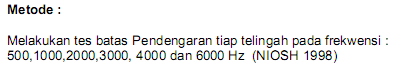 Waktu Pelaksanaan
Analisa Hasil Perhitungan Audiometri
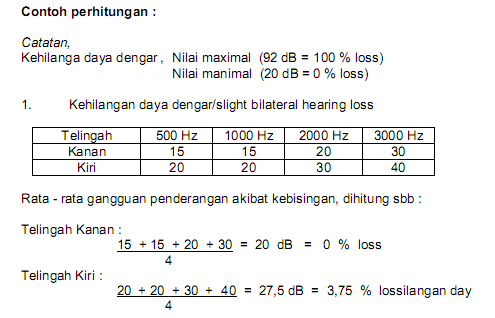